Resources for Recall
Sarah Beynon
Learning Support Teacher specializing in Sciences and Maths
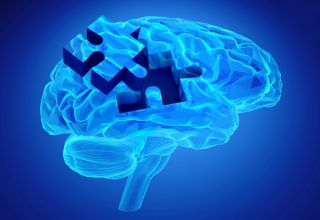 What students think works…. and what does.
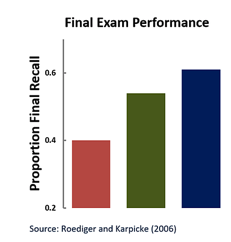 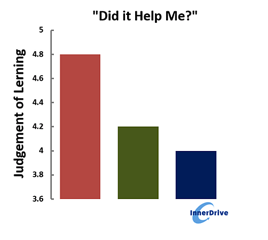 [Speaker Notes: Summarise paper]
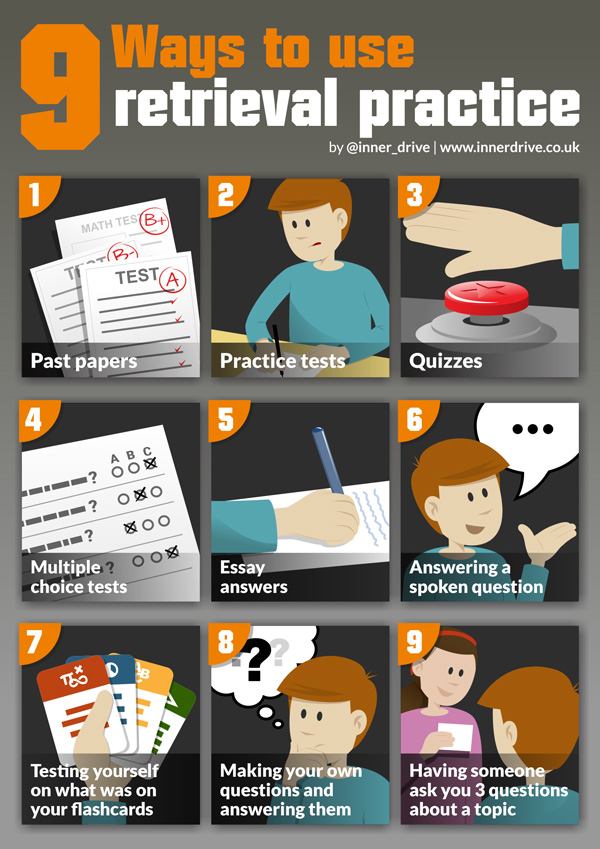 [Speaker Notes: Lots of sites telling you what to do and how to do it]
Revision (or flash) cards
Useful for basic facts, equations, dates
Don’t put too much on them
Facts on one side, questions on the other

Test
Shuffle
Retest
Useful last minute strategy
[Speaker Notes: Egs for equations… make your own]
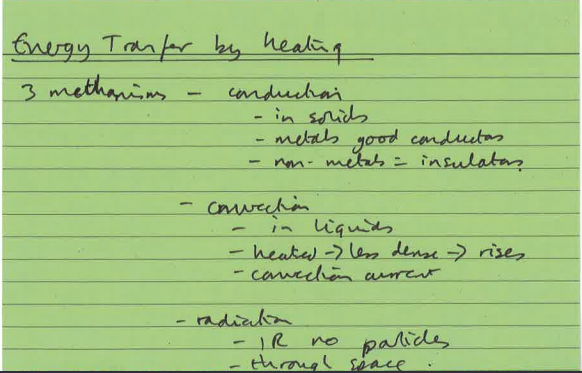 Examples
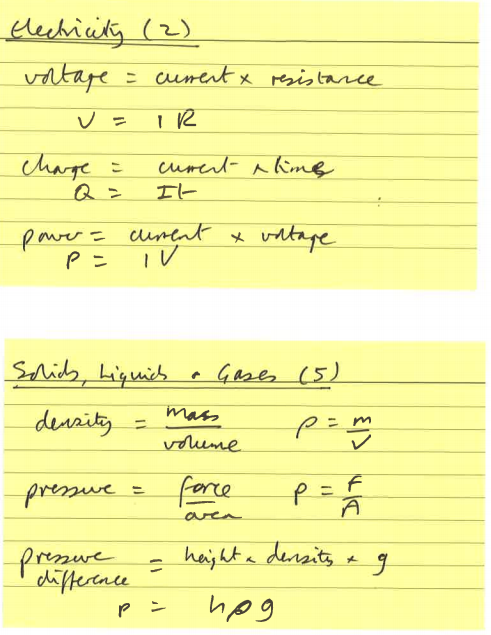 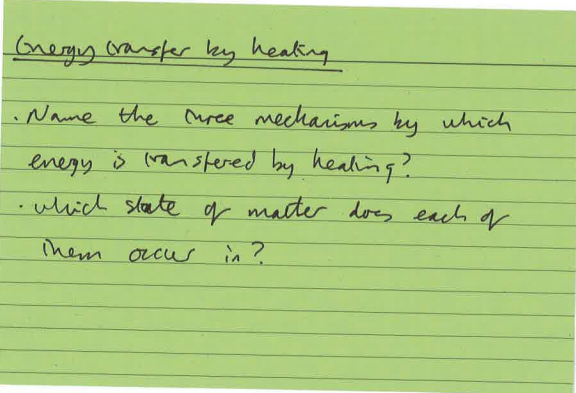 [Speaker Notes: What works and what doesn’t]
Cornell Notes
4 text book pages to one side of A4

How to do them https://www.youtube.com/watch?time_continue=1&v=ErSjc1PEGKE

Use for recall by covering up main section and see if  you can reproduce it from the prompts in the margin
Then see if you can recreate the notes from the summary panel or answer the questions posed in it
[Speaker Notes: Egs and handout in pack]
Useful sites
www.innerdrive.co.uk

www.learningscientists.org

Youtube channels: 
Freesciencelessons
Learn Physics

Ask your students to tell you when they find something useful